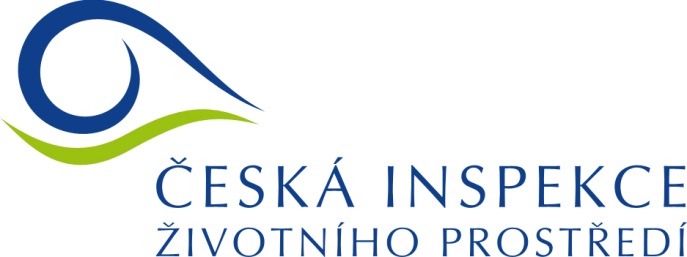 Aktuální informace z fóra
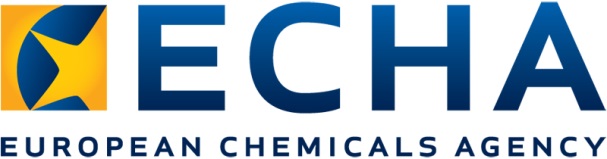 27. Porada národní sítě IMPEL
   25. června 2018
Obsah
Aktuality z posledního fóra
Probíhající kontrolní projekty
Plánované kontrolní projekty
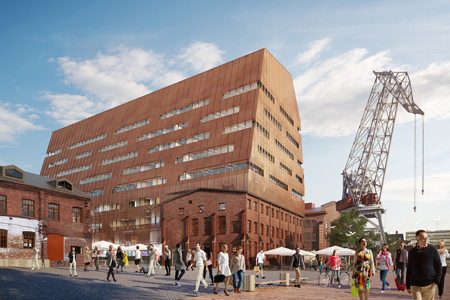 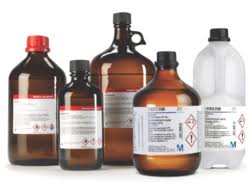 Poslední registrační termín
Od 1.6.2018 v EU registrovány všechny látky nad 1 t/rok
Poslední termín: 33 tis. dokumentací pro       11 tis. látek
Celkem 88 tis. registrací pro 21 551 látek
Mnoho dokumentací nekvalitních (výhradní zástupci)
Ne všichni stihnou registrovat včas (omezené laboratorní kapacity)
Výsledky REF5
Projekt na scénáře expozice který běžel v roce 2017
29 států, 898 kontrol (CZ 20) 
Kontrolováno 375 různých látek (často NaOH, ethanol atp.)
18% nesoulad s REACH
Nejčastější problémy: jazyk, předávání a uchovávání informací, nekvalitní CSR
Změna činnosti fóra
Změna nařízení o POPs
Recast nařízení o POPs: ECHA a jeho fórum budou řešit i tuto legislativu
Nutnost spolupráce s odpadáři
Víceletý program fóra 2019-23
Nastavení priorit fóra pro další období
Možnost každoročního reportingu ECHA a Komisi o kontrolách
Kontroly v členských státech
DK – projekt na klasifikaci a označení stavební chemie
Severský projekt 2016-17, chyby u 46 % výrobků a 63 % bezpečnostních listů
IT –problémy s analytickými kontrolami
Většina kontrol v IT zahrnuje odběr vzorků
Síť laboratoří pro REACH
Komplikovaný systém odběru vzorků (u dovážených výrobků)
SVHC látky
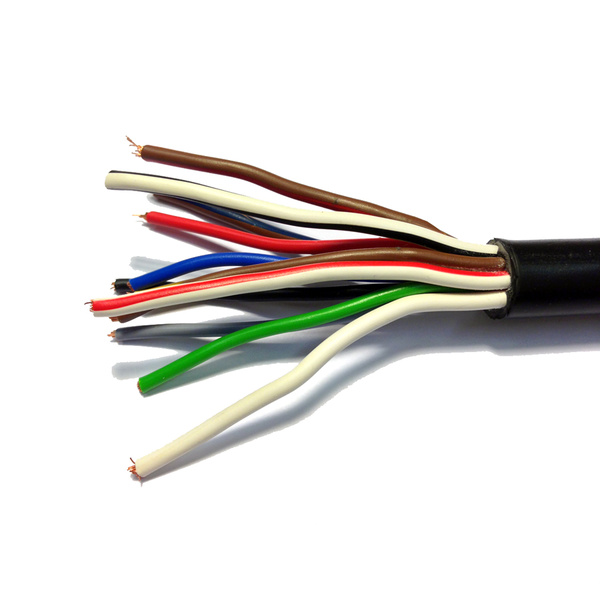 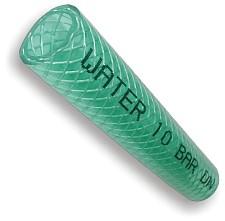 Látky v předmětech
Kontrolované povinnosti:
Čl. 7(2) REACH
Čl. 33(1) REACH 
Případně čl. 33(2) REACH
Dodavatelé předmětů s SVHC látkami
BR FR, SCCP, ftaláty, UV absorbenty atp.
Využití screeningu při kontrole (XRF, FTIR, RS)
[Speaker Notes: čl. 7(2) oznámení agentuře o látce > 1 t/r, > 0,1 % hm.
čl. 33 (1,2) povinnost sdělovat informace
Bromované retardéry, fluorované retardéry, Chlorované parafíny s krátkým řetězcem (short chain chlorinated paraffins)]
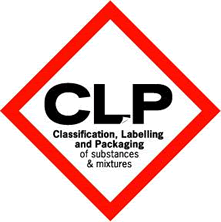 REF6
Kontrola klasifikace, balení a označení chemických látek a směsí
Fakultativně: rozpustné kapsle, biocidy, malá balení
Účast CZ, koordinátor Martin Marko
Probíhá po celý rok 2018
Plánované kontrolní projekty
2019 – REF 7: kontroly registrace všech látek nad 1t/rok a meziproduktů 
ECHA podpoří ČS informacemi z registrací (např. špatná tonáž)
2020 – REF 8: internetový prodej a některé omezení látky 
CZ se zúčastní, Martin Marko bude připravovat EU školení
Plánované pilotní projekty
Registrace monomerních látek v polymerech – asi konec roku 2019



2020: Povolování 3 (látky s datem zániku v roce 2019 a další, např. CrVI)
Látky z odpadů
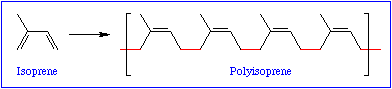 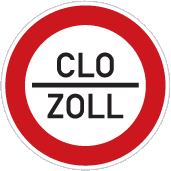 Spolupráce s PARCS
PARCS  - Prohibiotion and restriction customs control strategy, síť celníků v EU
Celníci jsou klíčoví při kontrole nařízení REACH/CLP/PIC
Různé modely spolupráce vnitrostátních orgánů a celníků v EU
Málokde mají celníci kontrolní pravomoci jako v ČR
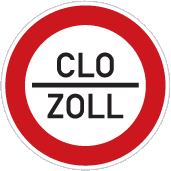 Spolupráce s PARCS
Co mohou kontrolovat celníci:
Registrace, omezení, povolení, oznámení látek v předmětu, označení
Návrh společného projektu
Kontrola CLP a přílohy XVII nařízení REACH
Podobný projekt připravuje i V4 (koordinátor Polsko)
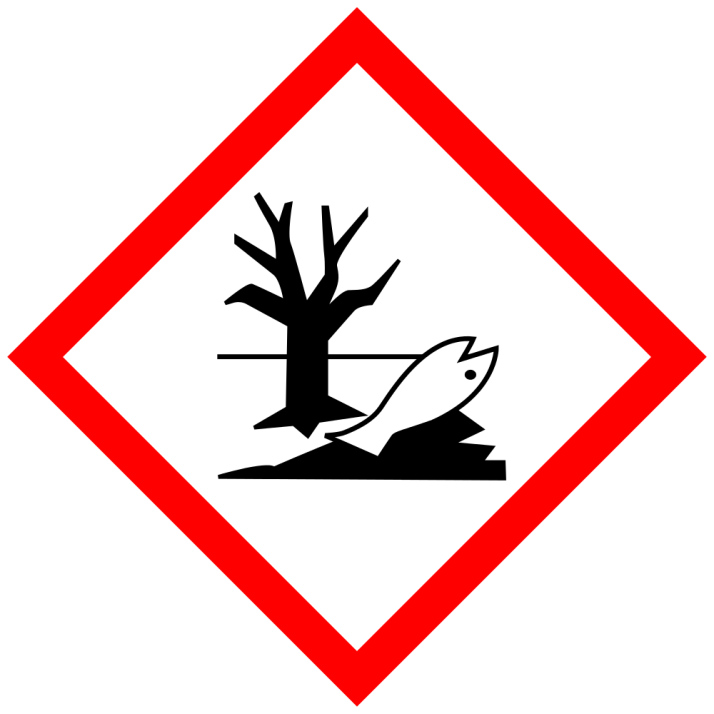 Děkuji za pozornost